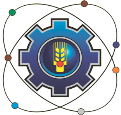 ГБПОУ МО «Щелковский колледж»
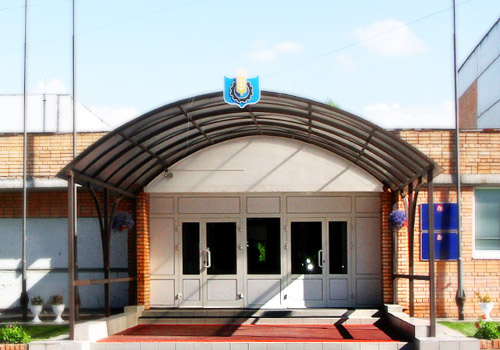 Организационно-методическое сопровождение подготовки к процедуре государственной аккредитации
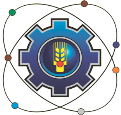 ГБПОУ МО «Щелковский колледж»
Государственная аккредитация образовательной деятельности проводится по основным образовательным программам, реализуемым в соответствии с федеральными государственными образовательными стандартами, за исключением образовательных программ дошкольного образования, а также по основным образовательным программам, реализуемым в соответствии с образовательными стандартами.

Целью государственной аккредитации образовательной деятельности является подтверждение соответствия федеральным государственным образовательным стандартам образовательной деятельности по основным образовательным программам и подготовки обучающихся в образовательных организациях, организациях, осуществляющих обучение, а также индивидуальными предпринимателями, за исключением индивидуальных предпринимателей, осуществляющих образовательную деятельность непосредственно.

При проведении государственной аккредитации образовательной деятельности по основным профессиональным образовательным программам организации, осуществляющие образовательную деятельность, заявляют для государственной аккредитации все основные профессиональные образовательные программы, которые реализуются ими и относятся к соответствующей укрупненной группе профессий, специальностей и направлений подготовки, при наличии обучающихся.

Предметом аккредитационной экспертизы является определение соответствия содержания и качества подготовки обучающихся в организации, осуществляющей образовательную деятельность, по заявленным для государственной аккредитации образовательным программам федеральным государственным образовательным стандартам (далее - аккредитационная экспертиза). При проведении аккредитационной экспертизы образовательной деятельности по образовательным программам, которые обеспечивают реализацию образовательных стандартов, аккредитационная экспертиза в части содержания подготовки обучающихся не проводится.
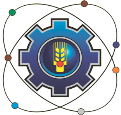 ГБПОУ МО «Щелковский колледж»
Об этом должны знать студенты: 
Государственная аккредитация подтверждает право образовательного учреждения выдавать в установленном порядке документы государственного образца об уровне образования и (или) квалификации по аккредитованным образовательным программам!!! 
Это и является основной целью прохождения процедуры государственной аккредитации!!!
ГБПОУ МО «Щелковский колледж»
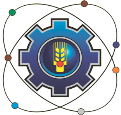 Сложность в прохождении данной процедуры заключается в отсутствии опыта специалистов образовательных учреждений «на местах», которые могли бы взять на себя обязательства по обеспечению данной процедуры. 
При осуществлении государственной аккредитации образовательного учреждения проводится аккредитационная экспертиза следующих видов:
-экспертиза соответствия содержания и качества подготовки обучающихся и выпускников образовательного учреждения по заявленным для государственной аккредитации образовательным программам федеральным государственным образовательным стандартам или федеральным государственным требованиям;
-экспертиза показателей деятельности образовательного учреждения, необходимых для определения его типа и вида.
Специфика прохождения процедуры государственной аккредитации и ее переоформления
Документы на государственную аккредитацию либо ее переоформление подаются образовательным учреждением в соответствии с действующим законодательством в аккредитационный орган.   
Срок процедуры государственной аккредитации составляет 105 дней. 
Срок действия свидетельства о государственной аккредитации
-6 лет для образовательного учреждения среднего профессионального образования
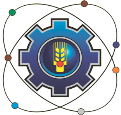 ГБПОУ МО «Щелковский колледж»
Подготовка к государственной аккредитации
 
- подготовка заявления на государственную аккредитацию;
 - справки по ОПОП (по форме приказа № 667 от 06 июля 2015 года), кадровых справок
 приведение в соответствие и полной комплектации ОПОП (пояснительная записка + учебные планы + РПД+ РППМ + ФОС), 
размещение актуальной информации на сайте – 100 %
 (приказ Минобрнауки России от 09.11.2016 г. № 1385 «Об утверждении перечней документов и материалов, необходимых для проведения аккредитационной экспертизы с выездом (без выезда) в организацию, осуществляющую образовательную деятельность или ее филиал».)
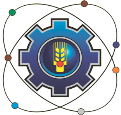 ГБПОУ МО «Щелковский колледж»
Что требуется ?

 Заполнение форм справок:

- по каждой реализуемой ОПОП  

 о наличии кадров по каждой ОПОП 

-  о материально-техническом обеспечении ОПОП

 - о привлекаемых к образовательном процессу работодателях

 Полный комплект ОПОП по каждому году набора?!

 Актуализированная информация на сайте

 Подготовка документов по описи в бумажном и электронном виде
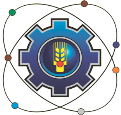 ГБПОУ МО «Щелковский колледж»
Проблемные участки
Кадры (справки от работодателей с места работы с указанием опыта работы в организации по профилю ОПОП)
Курсы повышения квалификации (Копии свидетельств о КПК)
Библиотека (картотека книгообеспеченности) (составляется на основе РПД)
Сайт – размещение информации по ОПОП
МТО
Лицензионное обеспечение
ЭБС и ЭИОС
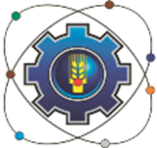 ГБПОУ МО «Щелковский колледж»
Утвержден приказом Министерства образования и науки Российской Федерации от 9 ноября 2016 г. N 1385
ПЕРЕЧЕНЬ ДОКУМЕНТОВ И МАТЕРИАЛОВ, НЕОБХОДИМЫХ ДЛЯ ПРОВЕДЕНИЯ АККРЕДИТАЦИОННОЙ ЭКСПЕРТИЗЫ
ПО ОСНОВНЫМ ОБРАЗОВАТЕЛЬНЫМ ПРОГРАММАМ СРЕДНЕГО ПРОФЕССИОНАЛЬНОГО ОБРАЗОВАНИЯ

1. Основная образовательная программа среднего профессионального образования (далее - образовательная программа), включающая в себя учебный план, календарный учебный график, рабочие программы учебных предметов, курсов, дисциплин (модулей), оценочные и методические материалы, а также иные компоненты, обеспечивающие воспитание и обучение обучающихся. 
2. Расписания учебных занятий, журналы теоретического и практического обучения.
3. Расписания промежуточных аттестаций, государственной итоговой аттестации (итоговой аттестации) (при наличии).
4. Программа государственной итоговой аттестации, требования к выпускным квалификационным работам, а также критерии оценки знаний.
5. Программы практик.
6. Документы, подтверждающие разработку образовательной программы организацией, осуществляющей образовательную деятельность, совместно с заинтересованными работодателями.
7. Документы, содержащие информацию об индивидуальном учете результатов освоения обучающимися образовательной программы, предусмотренные локальными нормативными актами организации, осуществляющей образовательную деятельность.
8. Отчетность обучающихся по практикам (дневники, отчеты, аттестационные листы и характеристики обучающихся по практикам), оценочный материал и результаты аттестации по практикам (при наличии).
9. Индивидуальные учебные планы обучающихся (при наличии).
10. Выпускные квалификационные работы (при наличии).
11. Протоколы заседаний государственной экзаменационной комиссии (при наличии). Книги протоколов ГЭК.
12. Заключения председателя государственной экзаменационной комиссии о соблюдении процедурных вопросов при проведении государственного экзамена и при защите выпускной квалификационной работы подавшего апелляцию выпускника (при наличии).
 
13. Документы, предусмотренные локальным нормативным актом организации, осуществляющей образовательную деятельность, устанавливающим порядок и форму проведения итоговой аттестации по не имеющим государственной аккредитации образовательным программам (при наличии).
 
14. Договоры об организации и проведении производственной практики, заключенные между организацией, осуществляющей образовательную деятельность, и организациями, осуществляющими деятельность по профилю образовательной программы (при наличии).
 
15. Договор о сетевой форме реализации образовательной программы (при наличии).
 
16. Штатное расписание (штаты <1>), копии трудовых договоров (служебных контрактов) с педагогическими работниками, трудовых книжек, документов об образовании и (или) о квалификации, решений аттестационной комиссии об установлении первой (высшей) квалификационной категории по должностям педагогических работников <2>.
 17. Документы, подтверждающие наличие (или право использования) в организации, осуществляющей образовательную деятельность, электронно-библиотечной системы (электронной библиотеки) и электронной информационно-образовательной среды, соответствующих требованиям федеральных государственных образовательных стандартов среднего профессионального образования (далее - ФГОС).
18. Документы, подтверждающие соответствие требованиям ФГОС укомплектованности библиотечного фонда организации, осуществляющей образовательную деятельность, печатными и (или) электронными изданиями основной и дополнительной учебной литературы по дисциплинам всех учебных циклов, официальными, справочно-библиографическими и периодическими изданиями.
 
19. Документы, подтверждающие наличие в организации, осуществляющей образовательную деятельность, материально-технической базы, соответствующей требованиям ФГОС и обеспечивающей проведение всех видов лабораторных работ и практических занятий, дисциплинарной, междисциплинарной и модульной подготовки, учебной практики, предусмотренных учебным планом образовательной организации.
 
20. Договоры о создании профессиональной образовательной организацией кафедр и иных структурных подразделений, обеспечивающих практическую подготовку обучающихся, на базе иных организаций, осуществляющих деятельность по профилю соответствующей образовательной программы (при наличии).
 
21. Документы, подтверждающие общественную аккредитацию организации, осуществляющей образовательную деятельность, в российских, иностранных и международных организациях и профессионально-общественную аккредитацию образовательных программ, реализуемых организацией, осуществляющей образовательную деятельность (при наличии).
 
22. Результаты независимой оценки качества подготовки обучающихся (при наличии).
23. Локальные нормативные акты по основным вопросам организации и осуществления образовательной деятельности, в том числе регламентирующие:

 - порядок разработки и утверждения образовательных программ;
 - режим занятий обучающихся;
 - порядок организации и осуществления образовательной деятельности обучающихся по индивидуальным учебным планам, в том числе ускоренного обучения, в пределах осваиваемых образовательных программ;
 - порядок организации и проведения текущего контроля успеваемости;
 - порядок и формы проведения, промежуточной аттестации обучающихся, устанавливает ее периодичность и систему оценок;
 - хранение в архивах информации о результатах освоения обучающимися образовательных программ и о поощрении обучающихся на бумажных и (или) электронных носителях;
- порядок зачета организацией, осуществляющей образовательную деятельность, результатов освоения обучающимися учебных предметов, курсов, дисциплин (модулей), практик, дополнительных образовательных программ в других организациях, осуществляющих образовательную деятельность;
 - порядок и форму проведения итоговой аттестации по не имеющим государственной аккредитации образовательным программам.
24. Распорядительные акты:

 - о приеме лиц на обучение по образовательной программе в организацию, осуществляющую образовательную деятельность;
- об обучении по индивидуальному учебному плану, в том числе ускоренном обучении, в пределах осваиваемой образовательной программы (при наличии);
- о переводе обучающихся для получения образования по другой профессии или специальности, по другой форме обучения (при наличии);
- о зачислении в качестве экстернов в организацию, осуществляющую образовательную деятельность, для прохождения промежуточной и государственной итоговой аттестации по имеющей государственную аккредитацию образовательной программе лиц, обучавшихся по соответствующей, не имеющей государственной аккредитации образовательной программе (при наличии);
- о направлении на практику обучающихся (при наличии);
- о допуске обучающихся к государственной итоговой аттестации (при наличии);
- об утверждении состава государственной экзаменационной комиссии (при наличии);
- о закреплении за студентами тем выпускных квалификационных работ и назначении руководителей и консультантов (при наличии);
- об отчислении обучающихся по образовательной программе из организации, осуществляющей образовательную деятельность (при наличии).
Показатели содержания ППССЗ
 
- порядок разработки и утверждения образовательных программ;
 - режим занятий обучающихся;
 - порядок организации и осуществления образовательной деятельности обучающихся по индивидуальным учебным планам, в том числе ускоренного обучения, в пределах осваиваемых образовательных программ;
 - порядок организации и проведения текущего контроля успеваемости;
 - порядок и формы проведения, промежуточной аттестации обучающихся, устанавливает ее периодичность и систему оценок;
 - хранение в архивах информации о результатах освоения обучающимися образовательных программ и о поощрении обучающихся на бумажных и (или) электронных носителях;
 - порядок зачета организацией, осуществляющей образовательную деятельность, результатов освоения обучающимися учебных предметов, курсов, дисциплин (модулей), практик, дополнительных образовательных программ в других организациях, осуществляющих образовательную деятельность;
 - порядок и форму проведения итоговой аттестации по не имеющим государственной аккредитации образовательным программам.
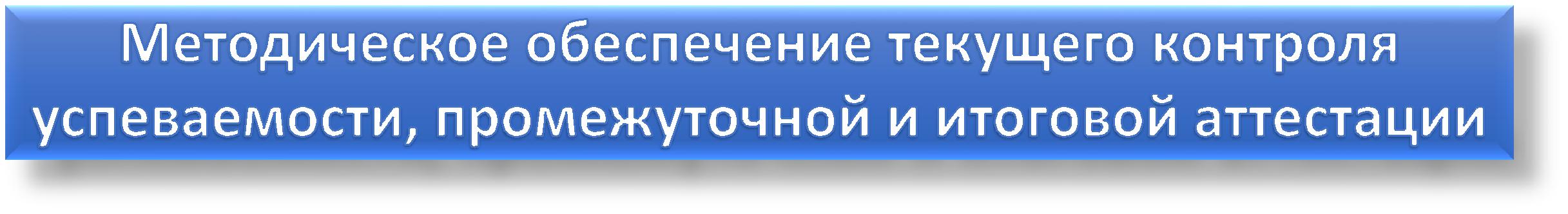 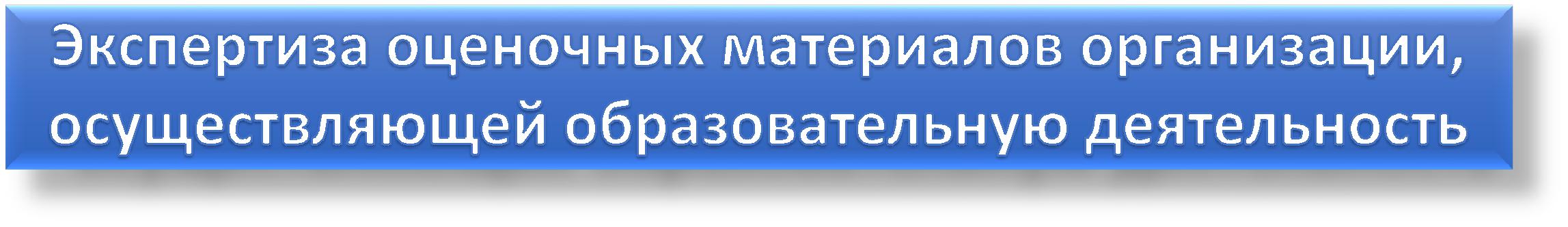 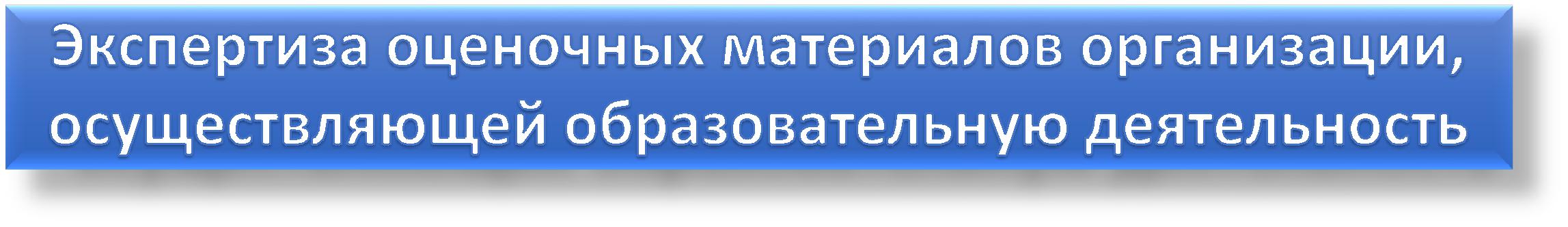 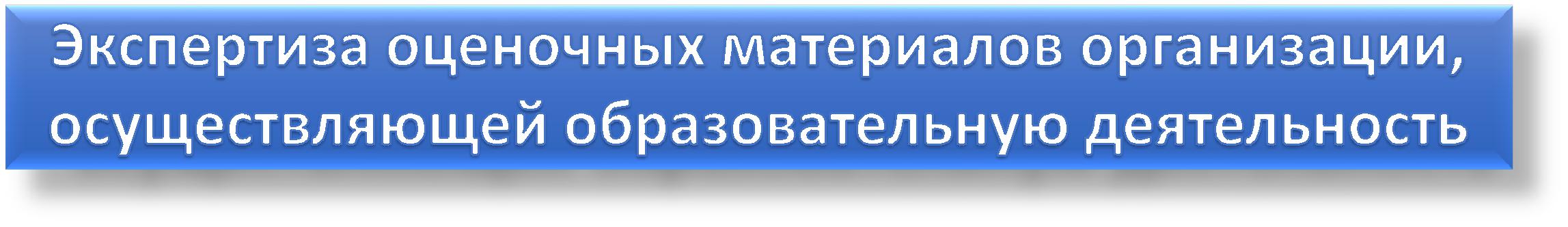 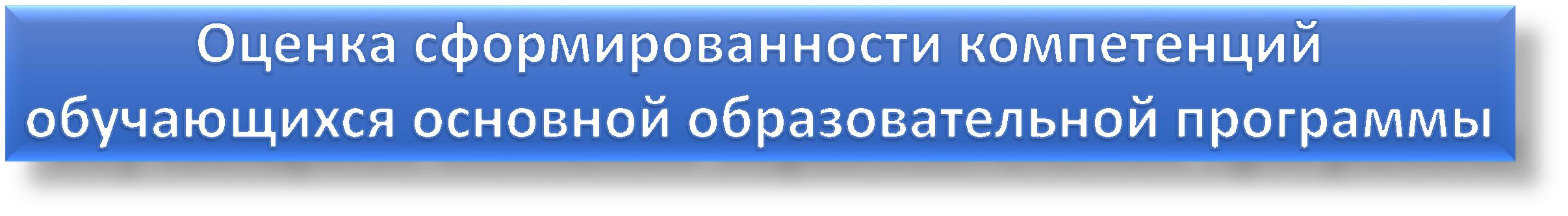 Распределение аккредитуемых ООП по СП
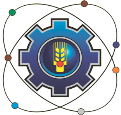 ГБПОУ МО «Щелковский колледж»
Круглова Татьяна Анатольевна,

kruglova-65@yandex.ru

8-903-015-23-53

СПАСИБО ЗА ВНИМАНИЕ!